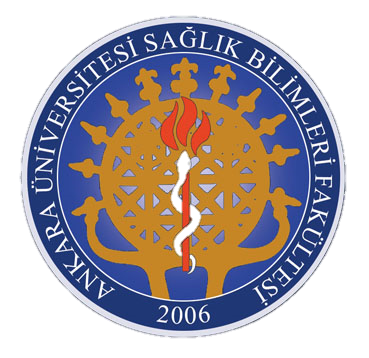 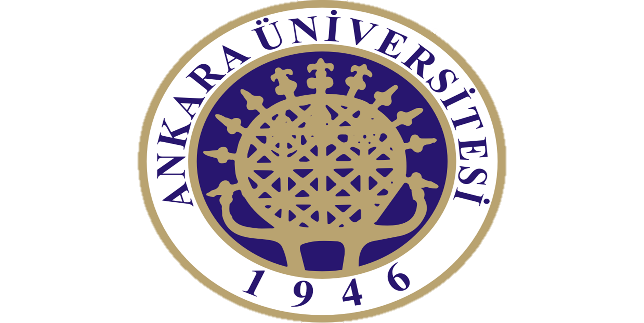 ZİHİNSEL ENGELLİ ÇOCUKLAR
Sağlık Bilimleri Fakültesi 
Çocuk Gelişimi Bölümü
ZİHİNSEL ENGELLİ ÇOCUKLARIN AİLELERİNE REHBERLİK
Özel gereksinimli çocuğa sahip aileleri desteklemek amacıyla planlanan hizmetler dört konu üzerinde toplanır:
Çocuğun problemini tespit etme ve açıklama,
Çocuğun kendisi, ailesi ve ailenin içinde bulunduğu sistemdeki kişiler arasındaki ilişkilere saygılı olmayı sağlama,
Terapi,eğitim gibi yardımcı hizmetler önerme,
Anne babaların duygularına destek olmadır.
Anne babaları belirtilen bu konularda desteklemek amacıyla ise çeşitli programlar geliştirilmiştir ve her program anne babaları farklı ölçüde kapsamına almaktadır. Bunlar:
Anne-baba ve ailedeki diğer bireyleri destekleme programları,
Anne-baba katılımı programları,
Anne-baba eğitimi programları,
Anne,baba ve eğitimcilerin iletişimini destekleme programlarıdır.
AİLE  DESTEK  PROGRAMLARI
Topluma dayalı programlardır ve ana amaçları anne-babaları sosyalleştirmek ve bakım konularında eğitmek ve desteklemektir.
Anne baba eğitim ve destek grupları ile kitaplar aracılığıyla bilgilendirmeyle,sağlık/bakım ve çocuk bakımı servisleriyle, ev ziyaretleriyle güçlendirilir ve bağımsızlıkları arttırılır.
AİLE KATILIMI PROGRAMLARI
Okuldaki programın başarıya ulaşmasında aile katılımı oldukça önemli rol oynar.
Aileler çocukların eğitimine katkıda bulundukları ölçüde, hem onların gereksinimlerine yanıt verir,hem de kendilerini psikolojik olarak rahatlamış hissederler.
Okul ve evdeki eğitim tutarlı ve paralel olduğunda çocuklarda çeşitli becerilerin gelişimi çok daha hızlı ve kalıcı olur.
Aile katılımı programı oluşturulurken eğitimci,anne babaların çocuklarının eğitimi ile ilgili endişelerini tahmin eder ve toplum yargıları konusunda dikkatli olur.
Aile katılımı, planlı bir program çerçevesinde gerçekleştirilir ve bir eğitim programında var olan tüm süreçler programda yer alır.
Aile katılımı,anne babalara göre farklılık gösterse de bazı aktiviteler özellikle anne babaların tamamı için düzenlenir.
ANNE BABA EĞİTİM PROGRAMLARI
Eğitimciler öncelikle anne babaların özel gereksinimli çocukları ve onlarla nasıl çalışılacağı konusunda neler bildiklerini anlamak zorundadırlar.
Eğitim programları sınırlı olmalı ve kısa sürmelidir.
Ailelerin gereksinimleri doğrultusunda genel hedef ve ilgileri belirlenmelidir.
Programın içeriğinde ailelere ne yapacakları gösterilir ve öğrendiklerini uygulama fırsatı sunulur.
ANNE,BABA VE EĞİTİMCİLERİN İLETİŞİMİNİ DESTEKLEYEN PROGRAMLAR
Çocuğunun diğer çocuklardan farklı olduğunu hisseden anne baba dışlanmış duygusuna kapılır.
Başkalarının da aynı deneyimi paylaştığını bilmek bu duyguyu azaltabilmektedir.
Eğitimciler ve uzmanlar anne babaları bir araya getirecek toplantılar ve tartışma grupları düzenleyerek cesaretlendirir.
 İçeriğe aileler karar verir, uzmanlar teknik yardım sağlar.
Özel Gereksinimli Çocuğa Sahip Aileler İçin Eğitim Programı Hazırlanırken Dikkat Edilmesi Gereken Noktalar
Etkili bir program oluşturmak için programın iyi planlanmış olması gerekir.
Çocukla ilişkisi olan tüm bireylerin gereksinimleri ve program için hangi hedefleri düşündükleri kararlaştırılmalıdır.
Her şeyden önce aile dinlenmelidir.
Aile,uzmanlar kaynakların kullanımını görüşmelidir.
Programda gözlenebilir değerlendirme ölçütlerinin yer alması sağlanmalıdır.
Program etkinliklerinin her birinin kim tarafından, nerede, nasıl yapılacağı, ne kadar süreceği mevcut kaynaklar dikkate alınarak belirlenmelidir.
Kaynakça